ОКАЗАНИЕ МЕДИЦИНСКОЙ ПОМОЩИ ПАЦИЕНТАМ С БОЛЕЗНЬЮ ГОШЕ в РОССИЙСКОЙ ФЕДЕРАЦИИ в 2017-18 гг.
2 Апреля 2018 г.
57
Всего ответов
Дата создания: 20 Февраля 2018 г.
Завершенные ответы: 57
Q2: Возраст постановки диагноза болень Гоше
Ответили: 57    Пропустили: 0
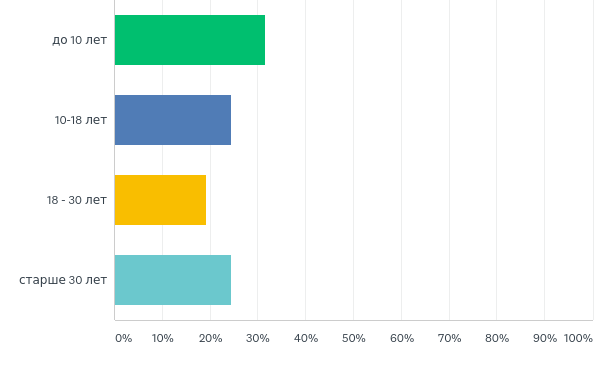 Q2: Возраст постановки диагноза болень Гоше
Ответили: 57    Пропустили: 0
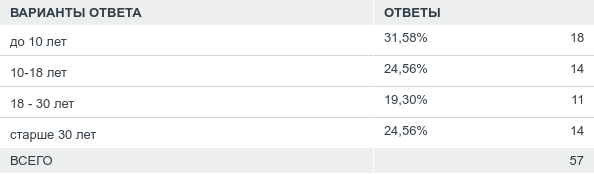 Q3: Сколько времени прошло от момента постановки диагноза до начала терапии
Ответили: 57    Пропустили: 0
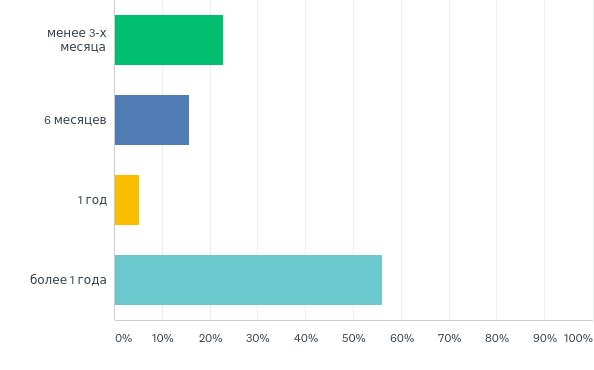 Q3: Сколько времени прошло от момента постановки диагноза до начала терапии
Ответили: 57    Пропустили: 0
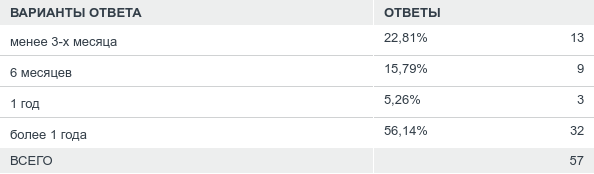 Q4: Ваш текущий возраст / возраст вашего ребенка
Ответили: 57    Пропустили: 0
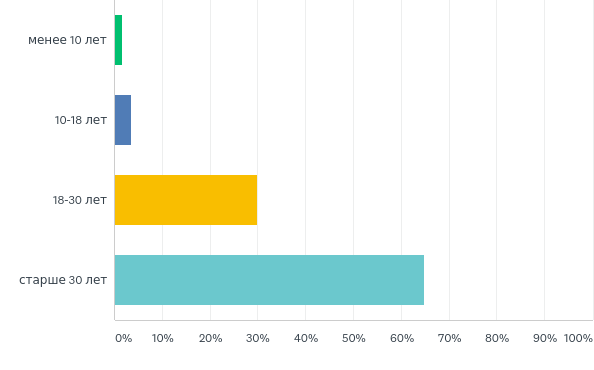 Q4: Ваш текущий возраст / возраст вашего ребенка
Ответили: 57    Пропустили: 0
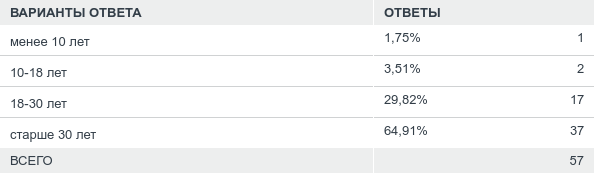 Q5: Какую специфическую терапию болезни Гоше Вы / ваш ребенко получаете в настоящее время?
Ответили: 56    Пропустили: 1
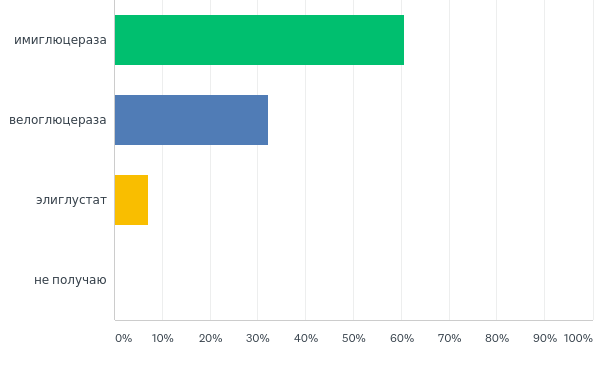 Q5: Какую специфическую терапию болезни Гоше Вы / ваш ребенко получаете в настоящее время?
Ответили: 56    Пропустили: 1
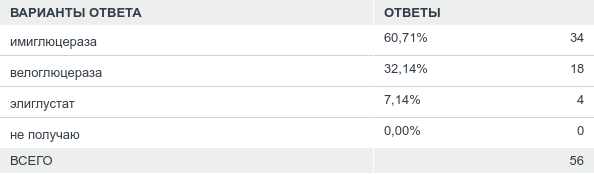 Q6: На основании каких симптомов, врачи смогли заподозрить белезнь Гоше при постановке диагноза?
Ответили: 57    Пропустили: 0
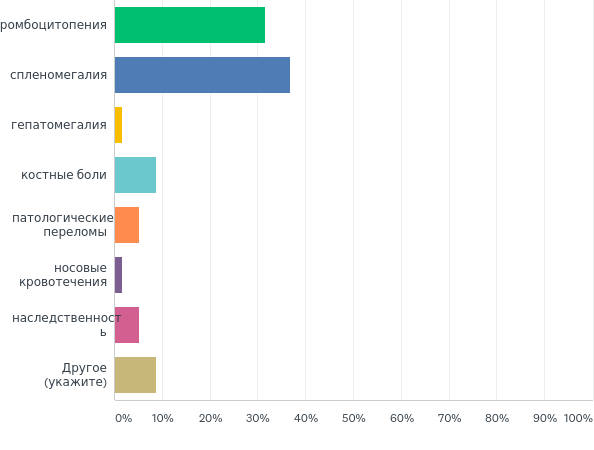 Q6: На основании каких симптомов, врачи смогли заподозрить белезнь Гоше при постановке диагноза?
Ответили: 57    Пропустили: 0
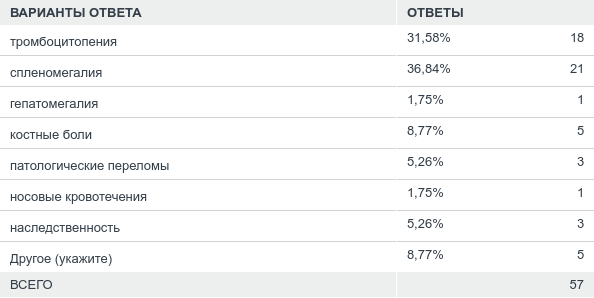 Q7: Получаете ли Вы специфическую терапию болезни Гоше в полном объеме в настоящее время?
Ответили: 57    Пропустили: 0
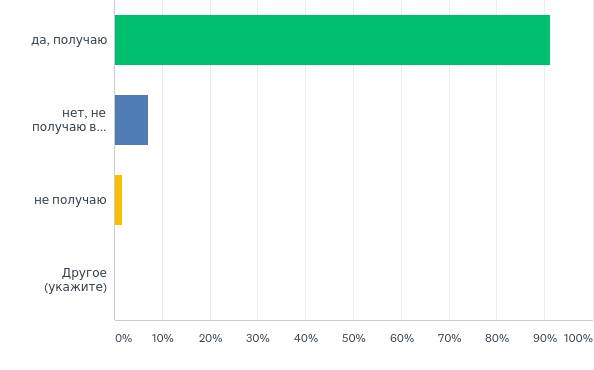 Q7: Получаете ли Вы специфическую терапию болезни Гоше в полном объеме в настоящее время?
Ответили: 57    Пропустили: 0
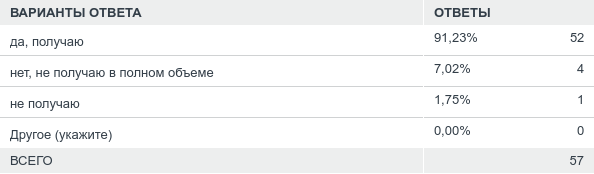 Q8: На какой срок Вам / вашему ребенку выдаются лекарства специфической терапии болезни Гоше?
Ответили: 57    Пропустили: 0
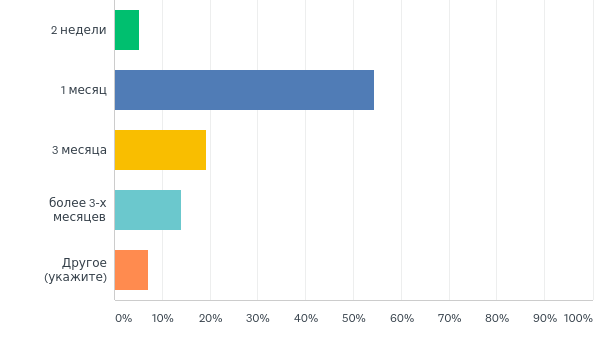 Q8: На какой срок Вам / вашему ребенку выдаются лекарства специфической терапии болезни Гоше?
Ответили: 57    Пропустили: 0
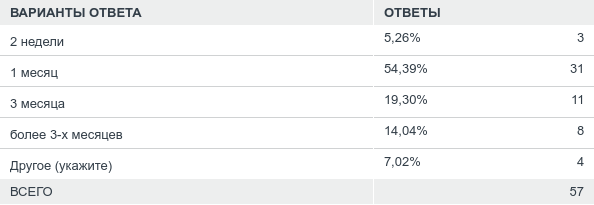 Q9: Есть ли у Вас / вашего ребенка инвалидность?
Ответили: 56    Пропустили: 1
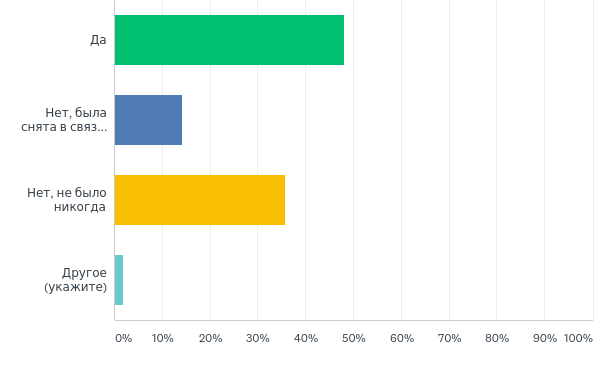 Q9: Есть ли у Вас / вашего ребенка инвалидность?
Ответили: 56    Пропустили: 1
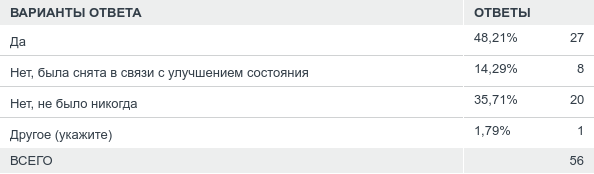 Q10: В каком профильном федеральном центре лечения болезни Гоше Вы наблюдаетесь / наблюдается Ваш ребенок?
Ответили: 57    Пропустили: 0
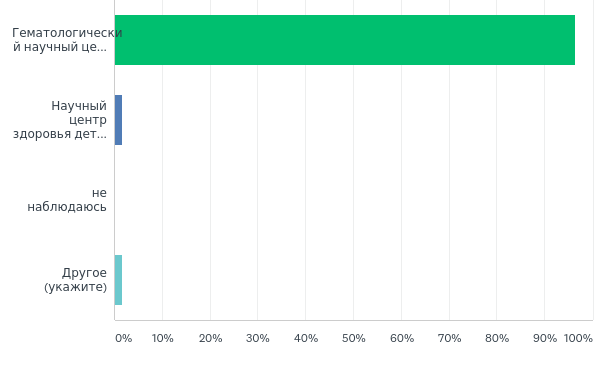 Q10: В каком профильном федеральном центре лечения болезни Гоше Вы наблюдаетесь / наблюдается Ваш ребенок?
Ответили: 57    Пропустили: 0
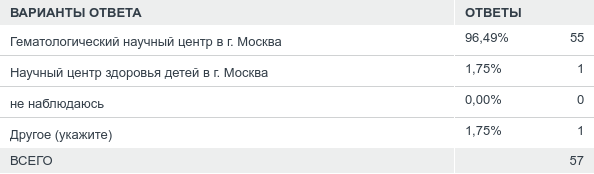 Q11: Какие образом Вы / ваш ребенок посещаете федеральный центр?
Ответили: 57    Пропустили: 0
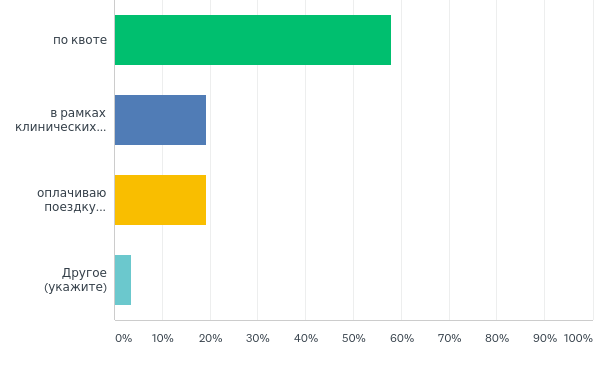 Q11: Какие образом Вы / ваш ребенок посещаете федеральный центр?
Ответили: 57    Пропустили: 0
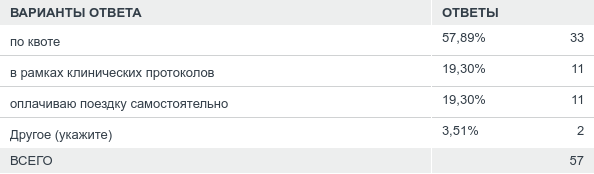 Q12: С какой периодичностью Вы / ваш ребенок наблюдаетесь в федеральном центре
Ответили: 57    Пропустили: 0
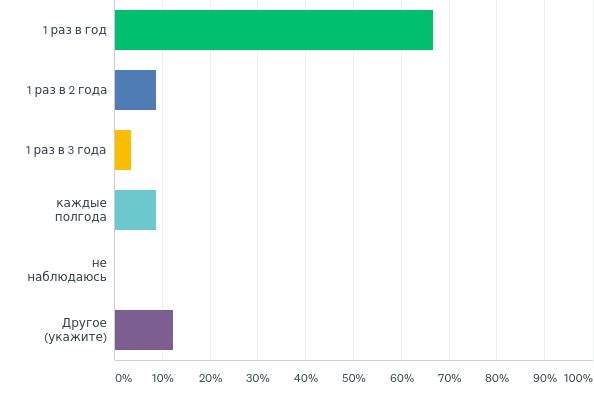 Q12: С какой периодичностью Вы / ваш ребенок наблюдаетесь в федеральном центре
Ответили: 57    Пропустили: 0
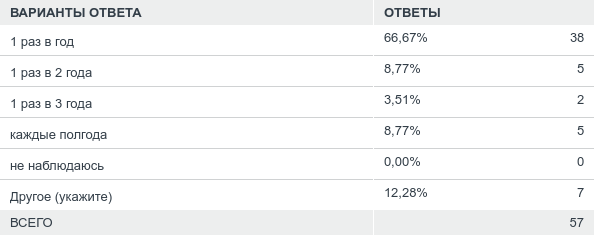 Q13: Удовлетворены ли Вы в целом качеством оказания медицинской помощи в Федеральном центре
Ответили: 56    Пропустили: 1
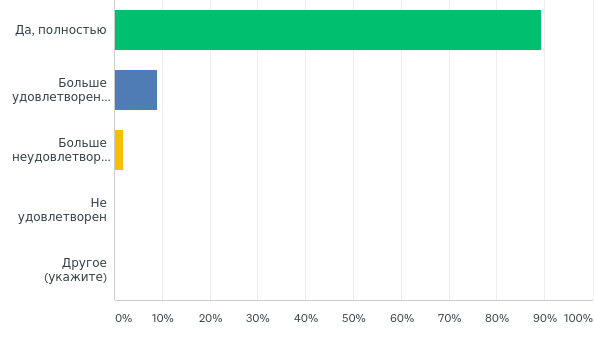 Q13: Удовлетворены ли Вы в целом качеством оказания медицинской помощи в Федеральном центре
Ответили: 56    Пропустили: 1
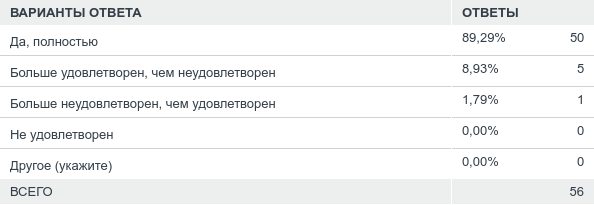 Q14: Удовлетворены ли Вы отношением персонала во время пребывания в отделении (доброжелательность, вежливость)
Ответили: 57    Пропустили: 0
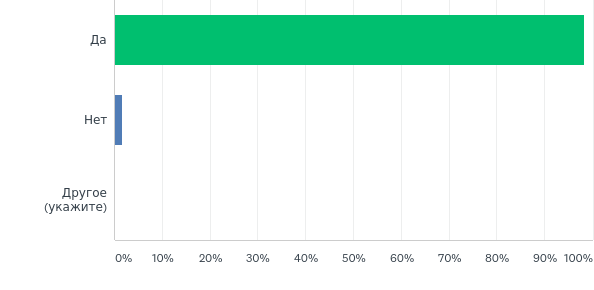 Q14: Удовлетворены ли Вы отношением персонала во время пребывания в отделении (доброжелательность, вежливость)
Ответили: 57    Пропустили: 0
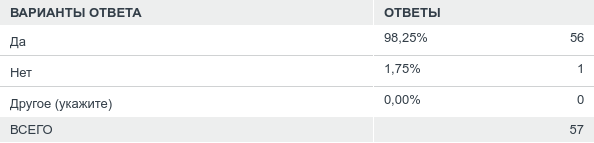 Q15: Возникла ли у Вас во время пребывания в стационаре необходимость оплачивать назначенные лекарства за свой счет?
Ответили: 56    Пропустили: 1
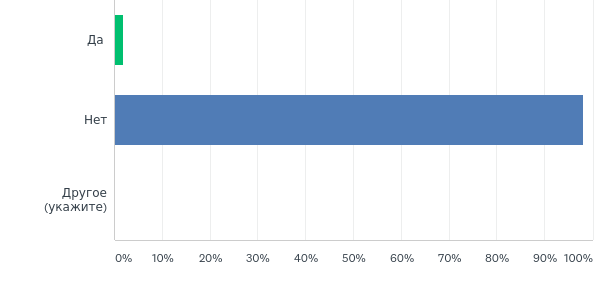 Q15: Возникла ли у Вас во время пребывания в стационаре необходимость оплачивать назначенные лекарства за свой счет?
Ответили: 56    Пропустили: 1
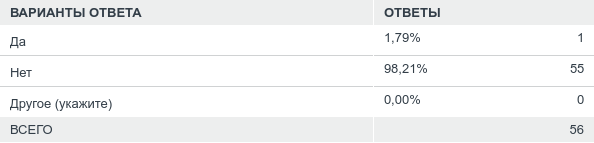 Q16: Возникла ли у Вас необходимость во время пребывания в стационаре необходимость оплачивать назначенные диагностические исследования за свой счет?
Ответили: 57    Пропустили: 0
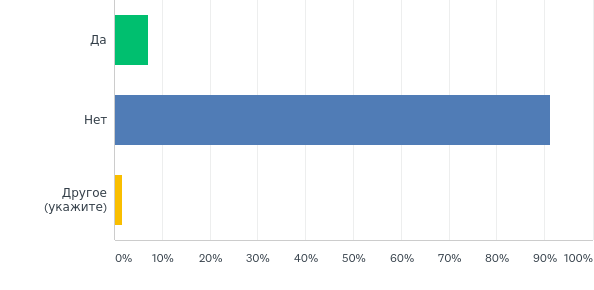 Q16: Возникла ли у Вас необходимость во время пребывания в стационаре необходимость оплачивать назначенные диагностические исследования за свой счет?
Ответили: 57    Пропустили: 0
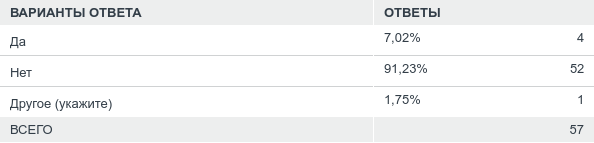 Q17: Удовлетворены ли Вы условиями пребывания в федеральной клинике?
Ответили: 57    Пропустили: 0
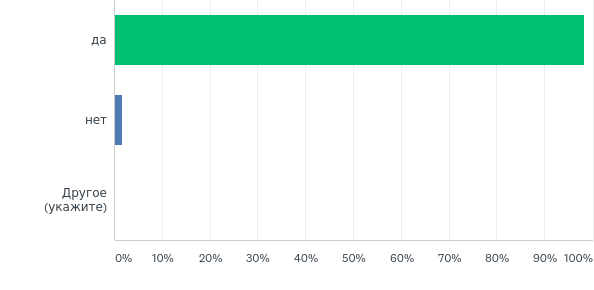 Q17: Удовлетворены ли Вы условиями пребывания в федеральной клинике?
Ответили: 57    Пропустили: 0
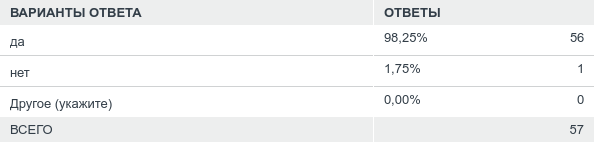 Q18: Что не удовлетворяет?
Ответили: 41    Пропустили: 16
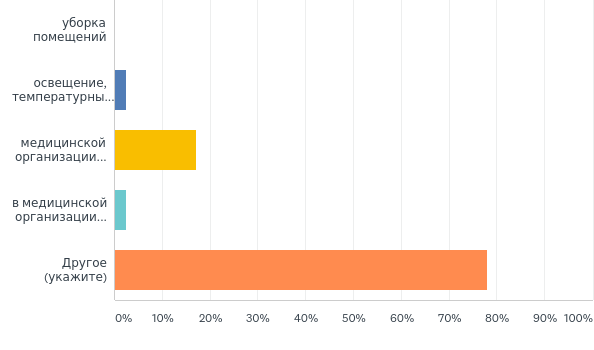 Q18: Что не удовлетворяет?
Ответили: 41    Пропустили: 16
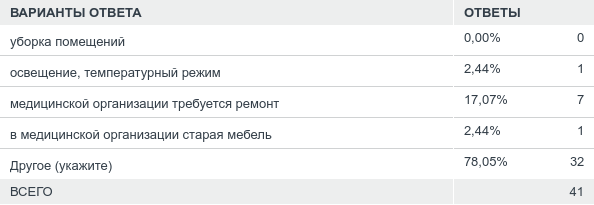 Q19: Удовлетворены ли Вы продолжительностью госпитализации?
Ответили: 56    Пропустили: 1
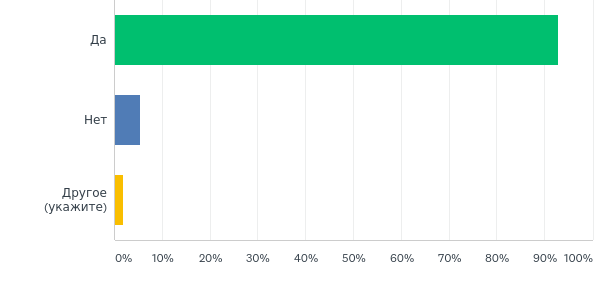 Q19: Удовлетворены ли Вы продолжительностью госпитализации?
Ответили: 56    Пропустили: 1
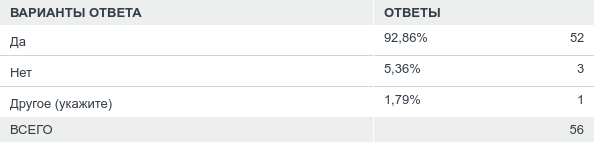 Q21: Благодарили ли Вы персонал медицинской организации за оказанные Вам медицинские услуги?
Ответили: 55    Пропустили: 2
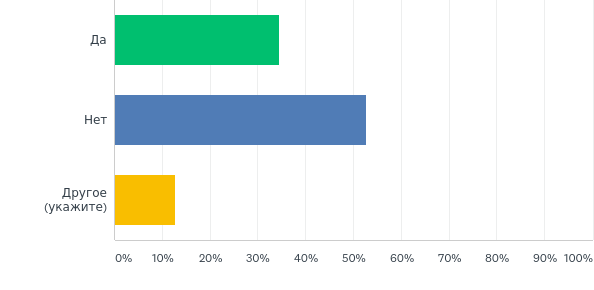 Q21: Благодарили ли Вы персонал медицинской организации за оказанные Вам медицинские услуги?
Ответили: 55    Пропустили: 2
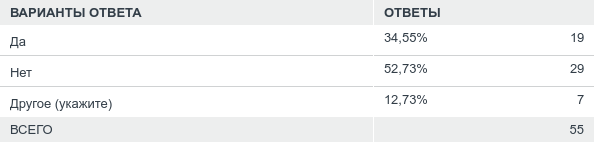 Q22: Если благодарили, кто был инициатор благодарения
Ответили: 39    Пропустили: 18
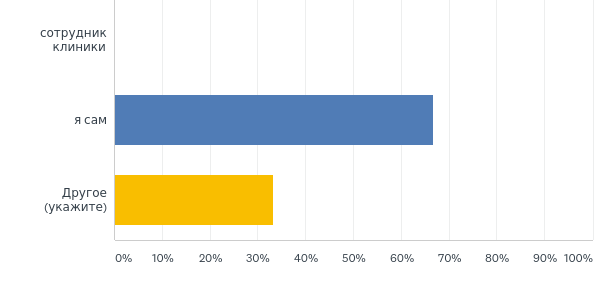 Q22: Если благодарили, кто был инициатор благодарения
Ответили: 39    Пропустили: 18
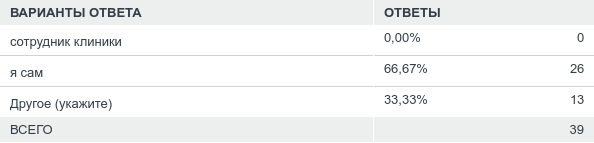 Q23: Оказывает ли Вам помощь организация пациентов с болезнью Гоше?
Ответили: 56    Пропустили: 1
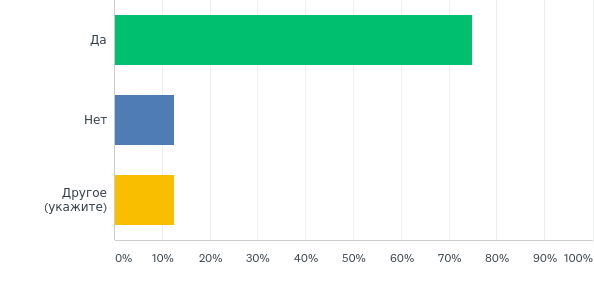 Q23: Оказывает ли Вам помощь организация пациентов с болезнью Гоше?
Ответили: 56    Пропустили: 1
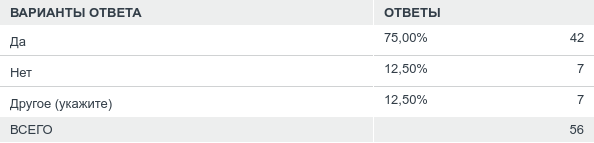